Multi-Ensemble Markov Models and 🚋 TRAM 🚋
Fabian Paul
19-Feb-2020
Main challenges  in molecular dynamics simulation
Molecular dynamics simulation of biomolecules is difficult because:
molecular systems are high-dimensional
their dynamics are stochastic + biologically interesting events are rare
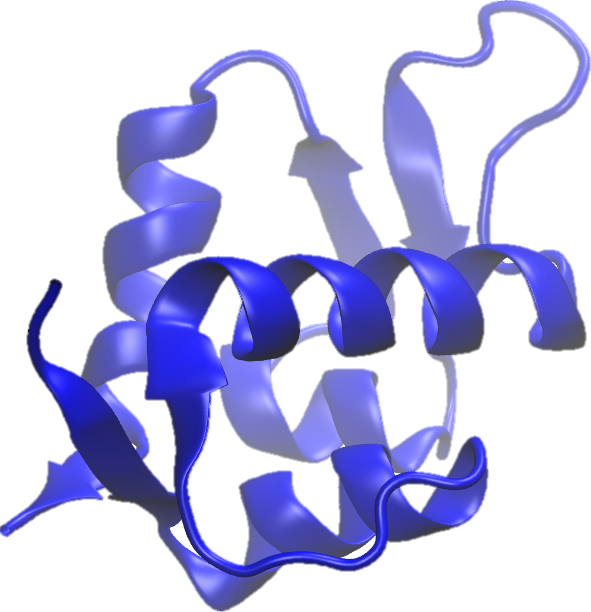 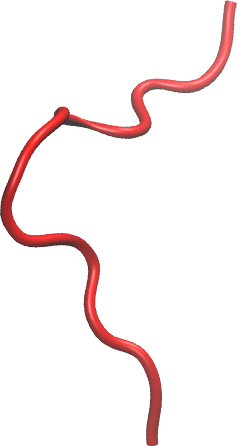 rare event
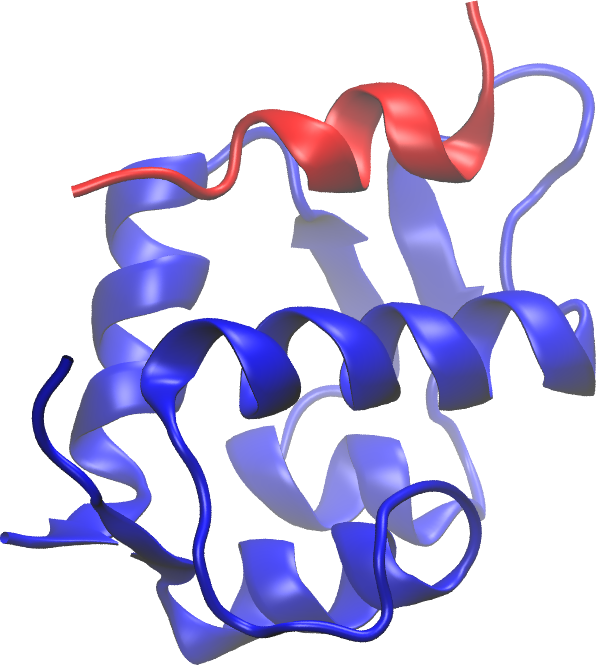 (free) energy
2
Reachable time scales in MD simulation
proteinunbinding
1s
protein 
folding
aggregated length in multiple trajectories
10-3s
larger 
domain
motion
length of a single trajectory
10-6s
MD
formation of helices,loop 
motions
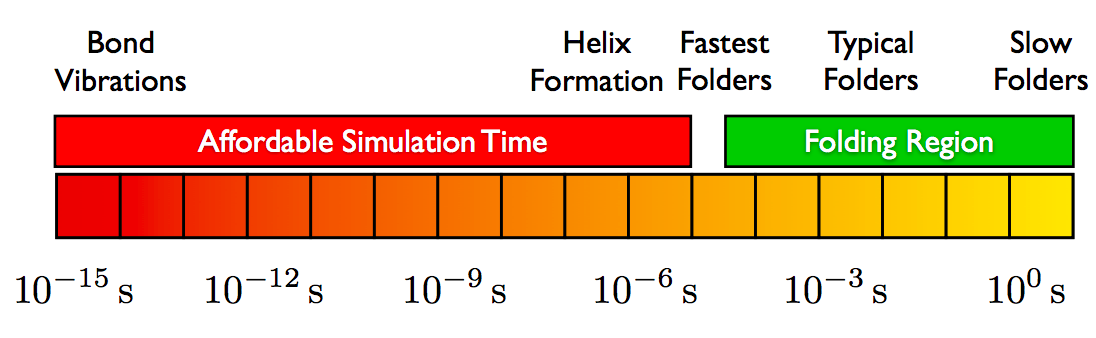 10-9s
side-chain
rotamers
10-12s
bond
vibration
10-15s
3
MD integration time step (4fs)
[Speaker Notes: Why to we need 4fs: stiff pontentials, larger time step would lead to steric clashes]
Reachable time scales in MD simulation
proteinunbinding
important biological processes
1s
protein 
folding
aggregated length in multiple trajectories
10-3s
MD
+
Markovstatemodels
larger 
domain
motion
length of a single trajectory
10-6s
MD
formation of helices,loop 
motions
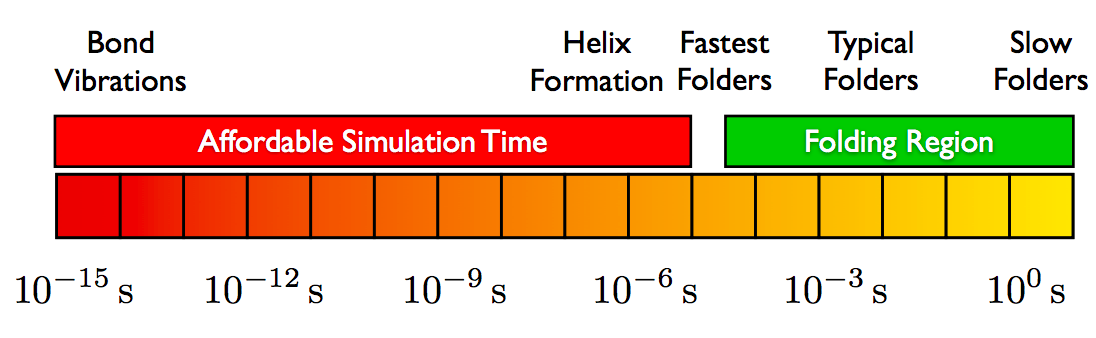 10-9s
side-chain
rotamers
10-12s
bond
vibration
10-15s
4
[Speaker Notes: Why to we need 4fs: stiff pontentials, larger time step would lead to steric clashes]
Reachable time scales in MD simulation
proteinunbinding
important biological processes
1s
MD
+
Markovstatemodels
+
new
method:
TRAM
protein 
folding
aggregated length in multiple trajectories
10-3s
MD
+
Markovstatemodels
larger 
domain
motion
length of a single trajectory
10-6s
MD
formation of helices,loop 
motions
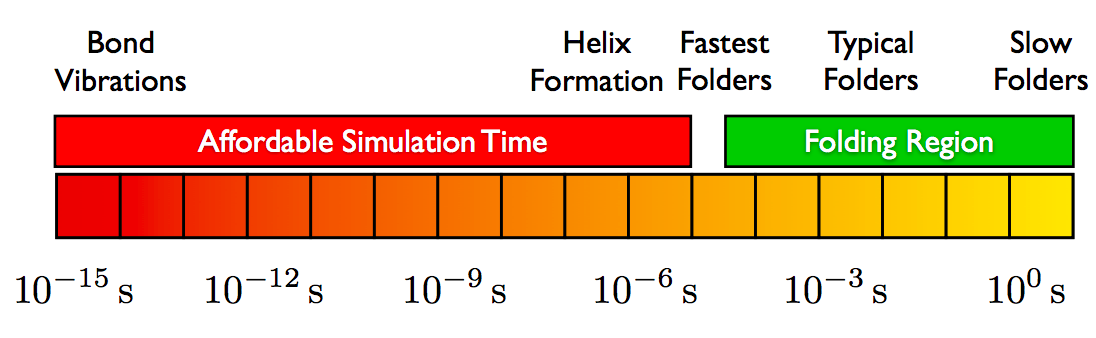 10-9s
side-chain
rotamers
10-12s
bond
vibration
10-15s
5
[Speaker Notes: Why to we need 4fs: stiff pontentials, larger time step would lead to steric clashes]
Outline
Importance sampling
Simulation types
Boltzmann reweighting
Umbrella sampling 
multi-temperature simulation
accelerated MD

Analysis methods
Weighted Histogram Analysis method + its problems
Multi Ensemble Markov Models and discrete TRAM
Importance sampling[1] (Boltzmann reweighting)
is a method for systems that are “hard” to simulate.
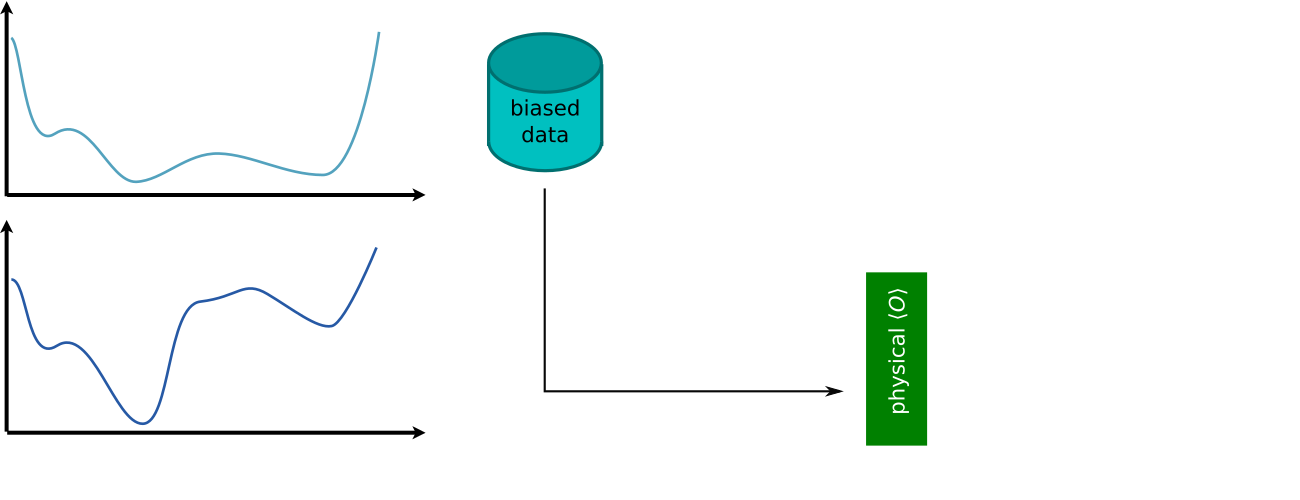 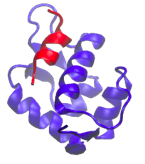 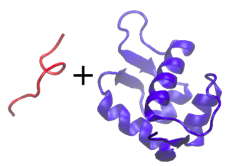 7
[1] Kahn, Marshall, J. Oper. Res. Soc. Am. 1, 263 (1953) (or earlier by others)
Importance sampling[1] (Boltzmann reweighting)
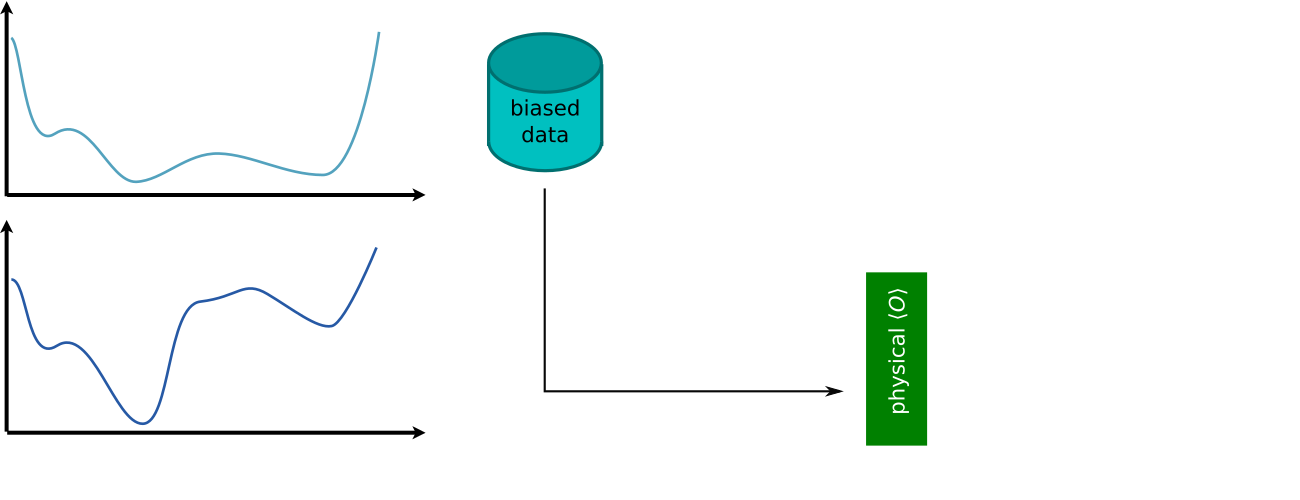 biased
physical
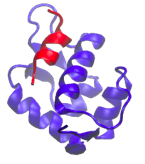 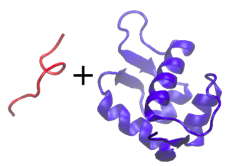 8
[1] Kahn, Marshall, J. Oper. Res. Soc. Am. 1, 263 (1953) (or earlier by others)
Importance sampling[1] (Boltzmann reweighting)
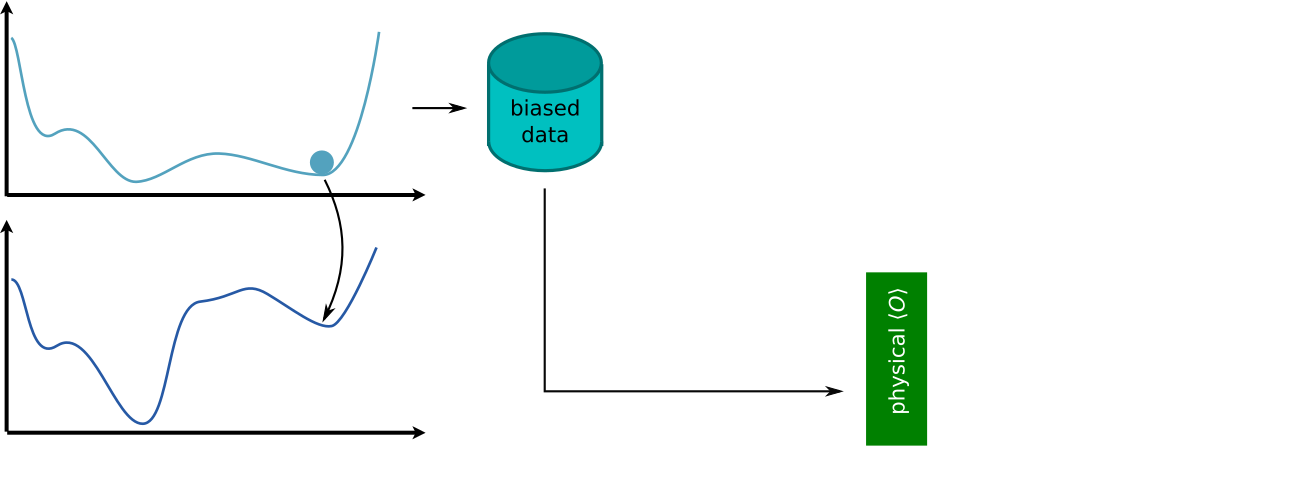 biased
← simulate using this model…
← … but calculate observables for this model.
physical
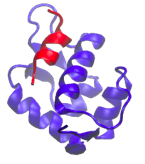 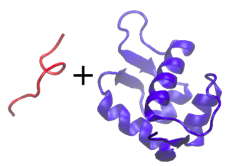 9
[1] Kahn, Marshall, J. Oper. Res. Soc. Am. 1, 263 (1953) (or earlier by others)
Importance sampling[1] (Boltzmann reweighting)
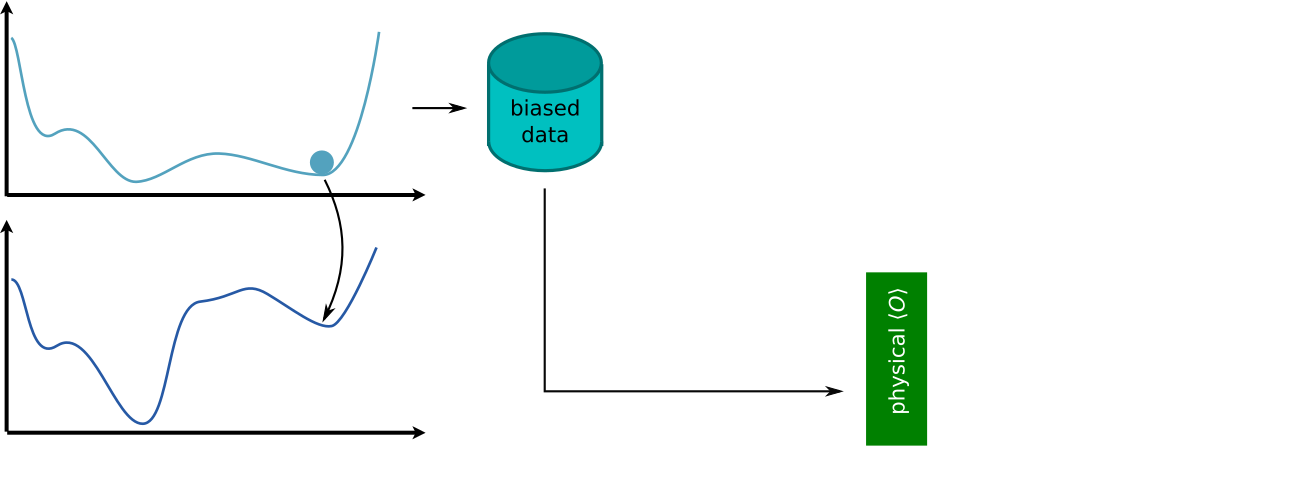 biased
physical
10
Boltzmann reweighting / importance sampling
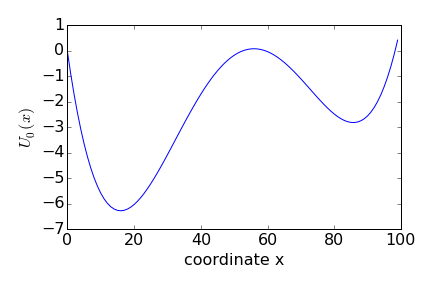 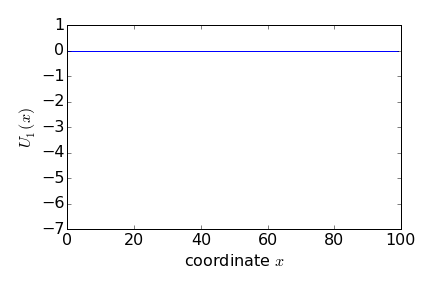 Importance sampling in high dimensions
Sampling uniformly is not possible in high dimensional space like the conformational space.
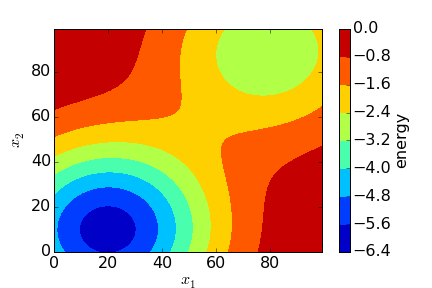 [Speaker Notes: TODO: replace U0 axis label in the plot! Add ticks to the order parameter line]
Importance sampling in high dimensions
Introduce an “order parameter” that connects the relevant minima in the energy landscape.
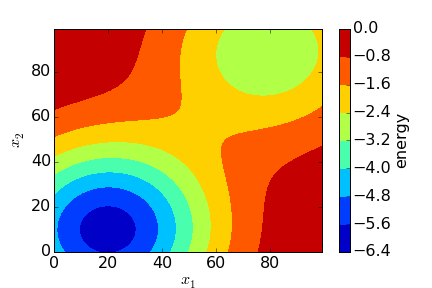 order parameter or reaction coordinate
[Speaker Notes: TODO: replace U0 axis label in the plot! Add ticks to the order parameter line]
Importance sampling in high dimensions
Sample uniformly along the order parameter.
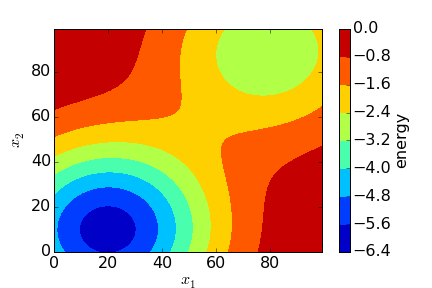 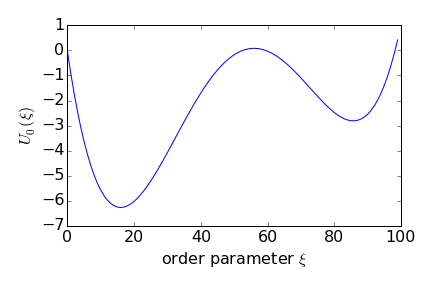 order parameter or reaction coordinate
[Speaker Notes: TODO: replace U0 axis label in the plot! Add ticks to the order parameter line]
Importance sampling in high dimensions
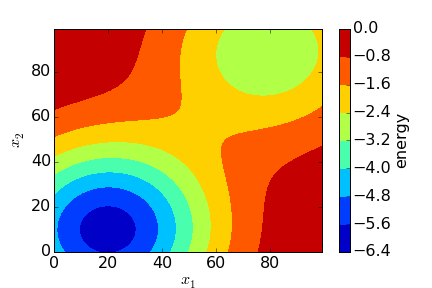 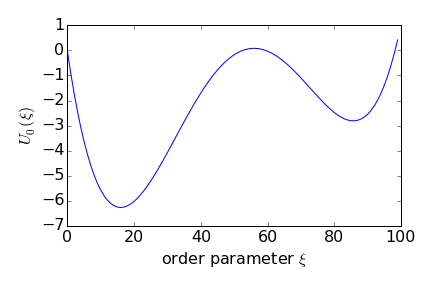 order parameter or reaction coordinate
[Speaker Notes: TODO: replace U0 axis label in the plot! Add ticks to the order parameter line]
Umbrella sampling
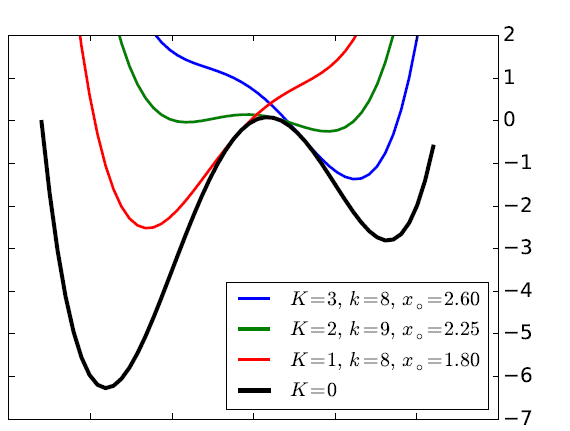 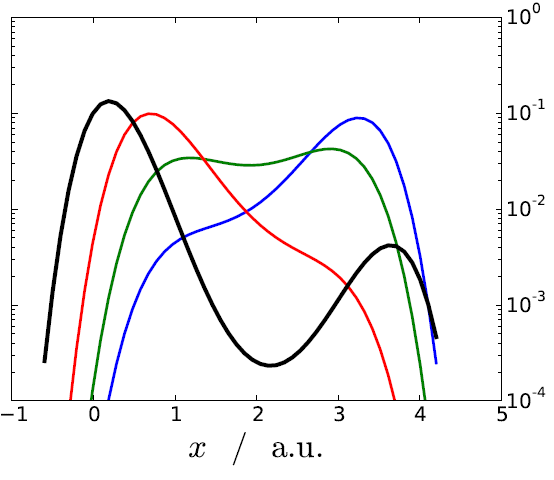 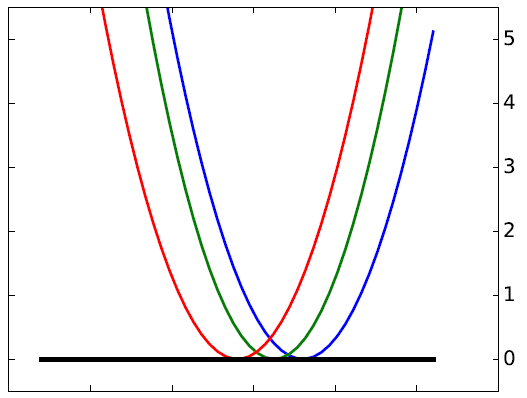 biased potentials		bias potentials	      probability distributions
Multi temperature simulation
Multi-temperature simulations is another way of approximately producing a flat biased distribution.











Idea has to taken with a grain of salt: order parameter and the minima that it connects are assumed to stay the same for all temperatures.
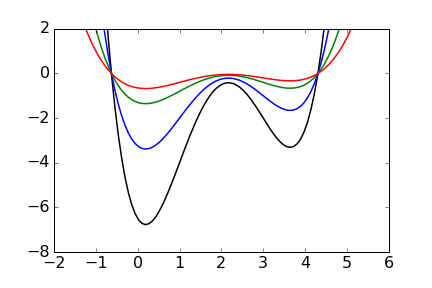 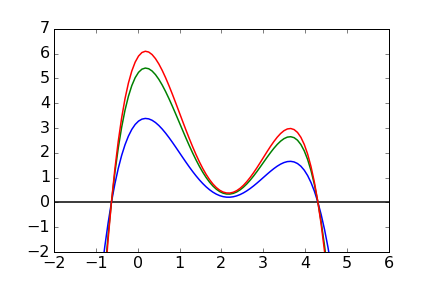 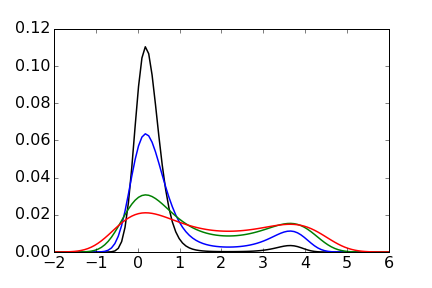 biased potentials		“bias potentials”	            probability distributions
A bit of notation…
WHAM
Weighted Histogram Analysis Method
The MD simulation gives us realizations or samples. How do we find probabilities?
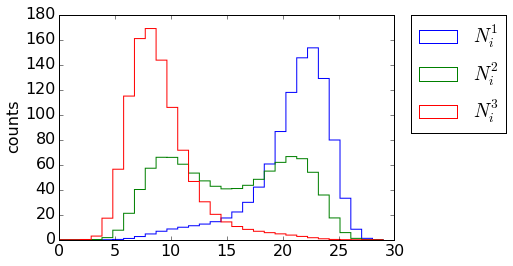 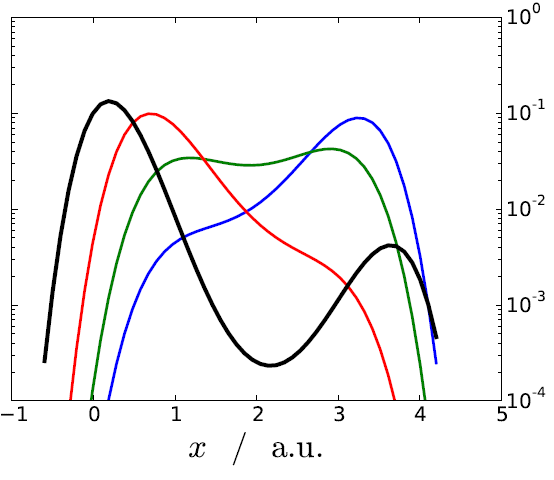 p
Maximum likelihood estimation
posterior
likelihood L
prior
Likelihood for WHAM
[Speaker Notes: Note 2: an arbitary chosen energy reference can be subtracted.]
WHAM workflow
probabilistic model:
stationary probabilities (thermodynamics)
Computing the bias energies
in general multiple simulation runs
(independent trajectories)
for every conformation
This is 3-D data structure.
Since the trajectories might have different lengths this is a jagged/ragged array and not a tensor. In PyEmma it’s a list of 2-D numpy arrays:
btrajs = [
   np.array([[0.0, ...], [1.2, ...]]),
   np.array([[0.0, ...], [4.2, ...]]),
   ...
]
Computing the bias energies
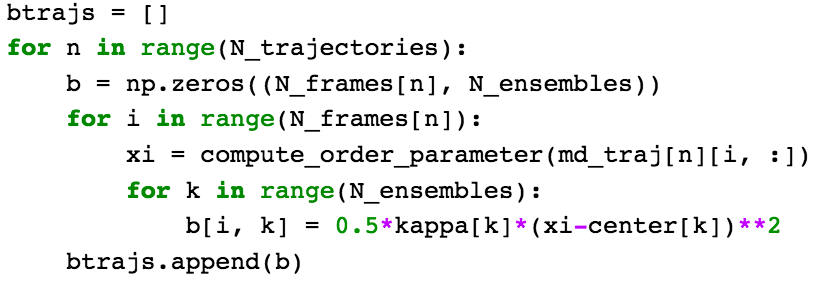 Computing the bias energies
Working with saved (pre-computed) order parameters:
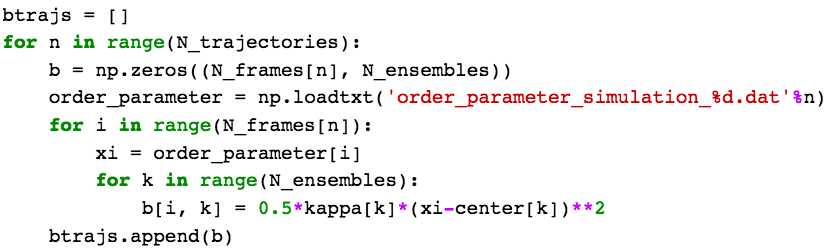 [Speaker Notes: TODO: computing the ttrajs...]
NOT computing the bias energies
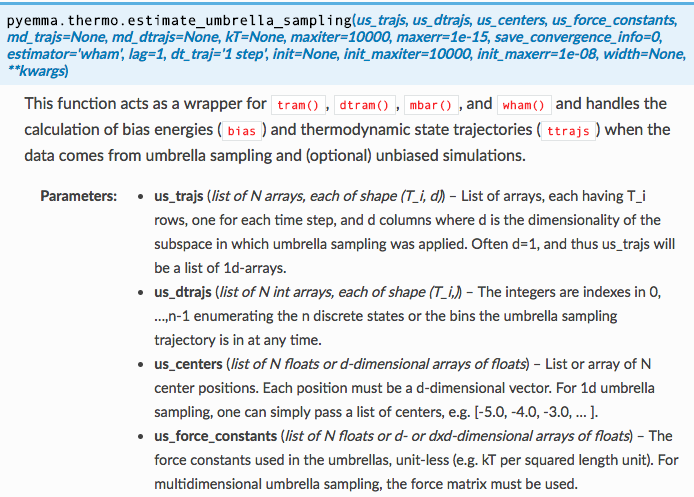 order parametertrajectories
Pyemma example
Combining free energy calculations with MSMs:
Multi Ensemble Markov Models
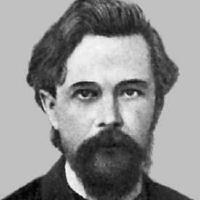 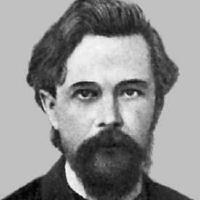 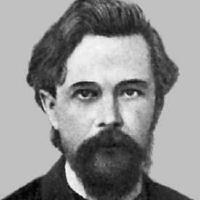 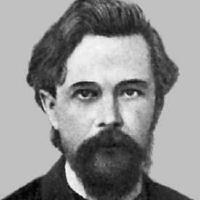 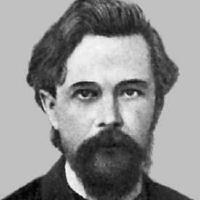 Problems of Umbrella sampling: slow orthogonal degrees of freedom
p(x)
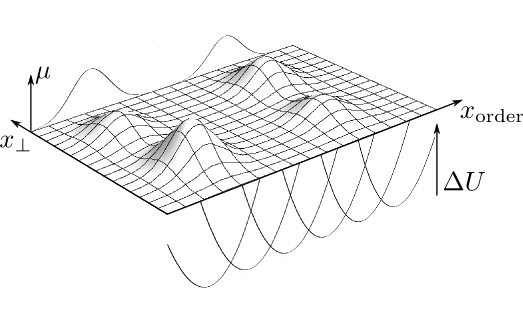 Problems of Umbrella sampling: slow orthogonal degrees of freedom
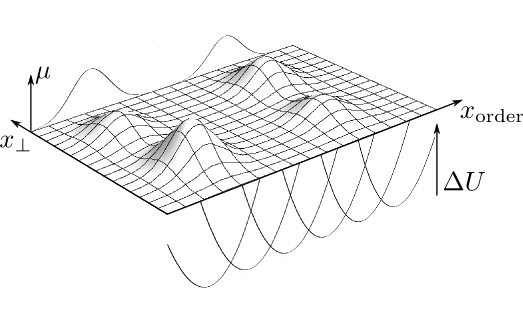 p(x)
(2)
T12
(2)
(2)
π
π
Ensemble 2
(2)
T21
2
1
(1)
T12
(1)
(1)
π
π
Ensemble 1
2  × 2 example:
2
1
(1)
T21
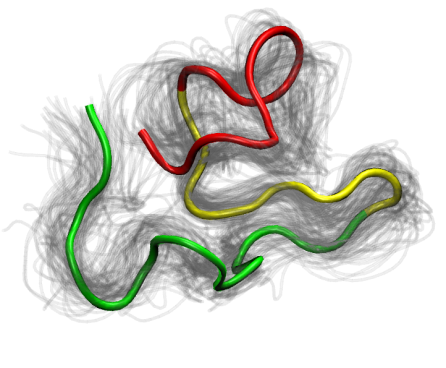 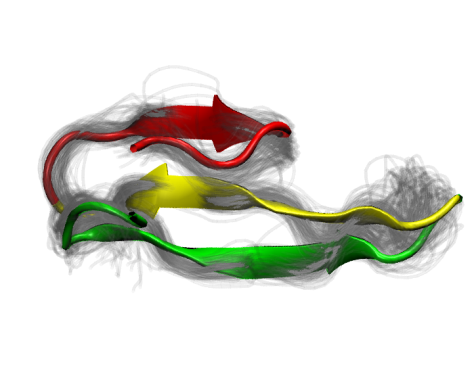 (2)
T12
(2)
(2)
π
π
(2)
T21
2
1
(1)
T12
(1)
(1)
π
π
2
1
(1)
T21
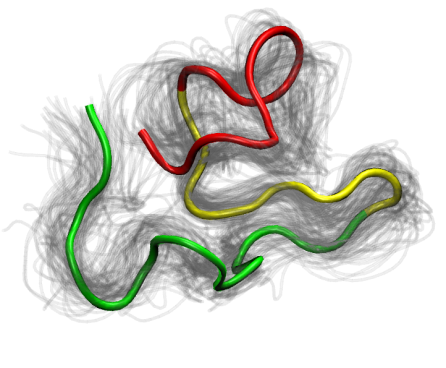 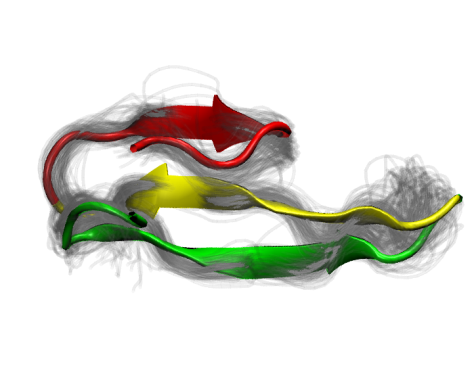 (d)TRAM(discrete) Transition-based Reweighting Analysis Method
(d)TRAM(discrete) Transition-based Reweighting Analysis Method
(d)TRAM: workflow
probabilistic model:
Advantages of using (d)TRAM
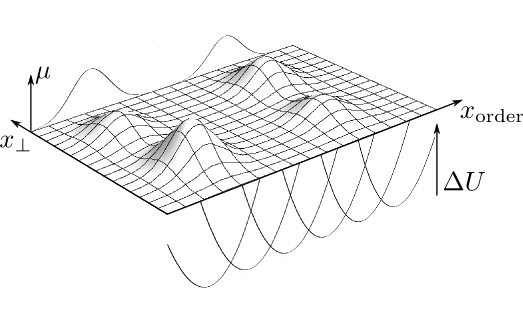 Better estimation of free energies along the unbiased orthogonal degrees of freedom.
There is no initial equilibration transient where the simulation have to relax to global equilibrium.

Smaller de-correlation time (simulation time until one gets a new uncorrelated frame). More efficient usage of the data.
Define the Markov states.
37
38
39
40
Real-world applications
PMI-Mdm2: medically relevant; complex mechanism
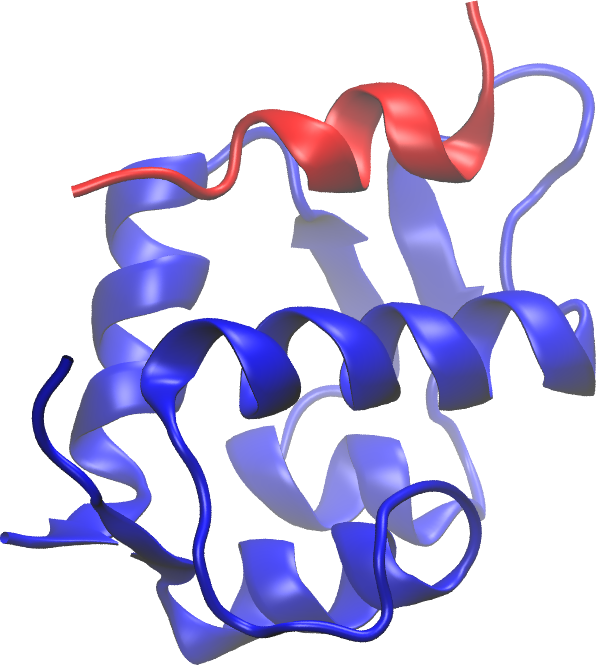 25-109Mdm2: amino acids 25-109 of Mdm2 
Mdm2 is a natural protein.
Mdm2 is overexpressed (produced in increased quantity) in certain cancer types. This leads to pathogenic interaction of Mdm2 with other proteins 
PMI: peptide (12 amino acids) was developed to stop this pathogenic interaction by blocking Mdm2’s binding site.
PMI is unfolded when unbound [2]but folded when bound to Mdm2. [1] → We expect to see a process of coupled folding and binding.
image: X-ray crystal structure from [1]
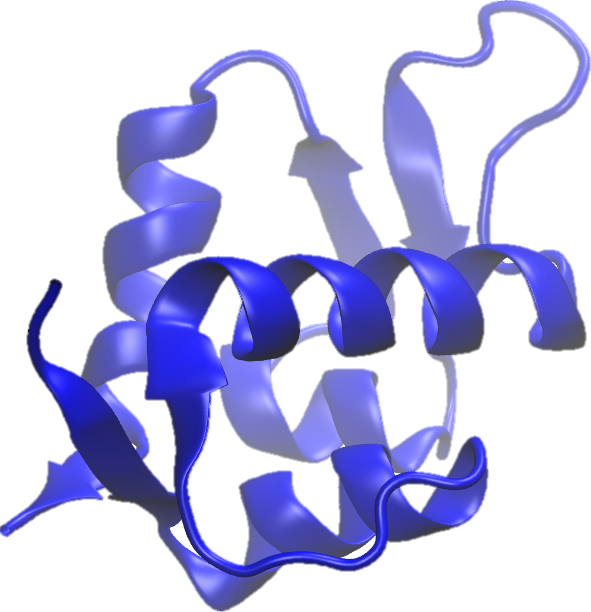 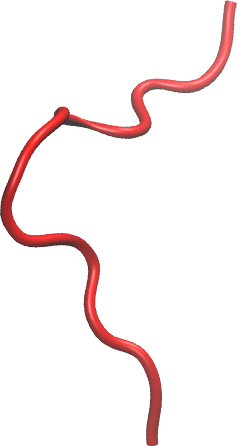 [1] Pazgier et al., Proc. Natl. Acad. Sci. 106, 4665 (2009)
[2] Paul et al., Nat. Commun. 8, 1095 (2017)
42
[Speaker Notes: p=3.3nM/4.71mM/(1+3.3nM/4.71mM)]
PMI-Mmd2: analysis of the physical data only
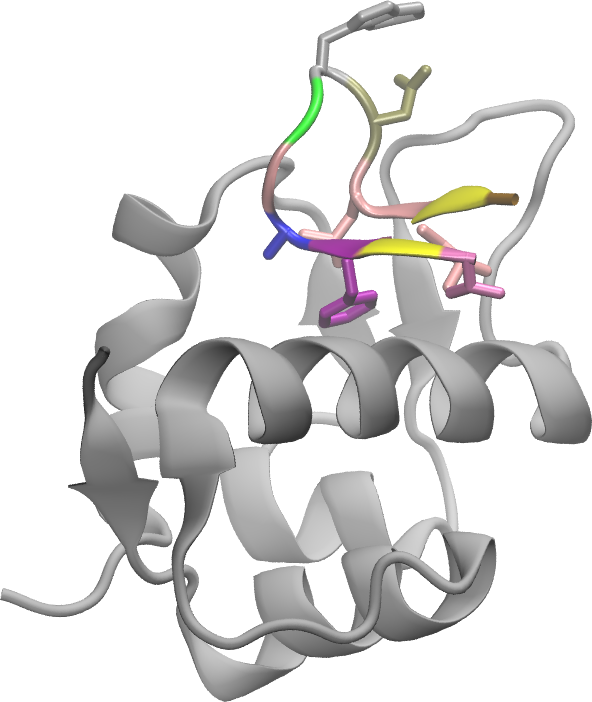 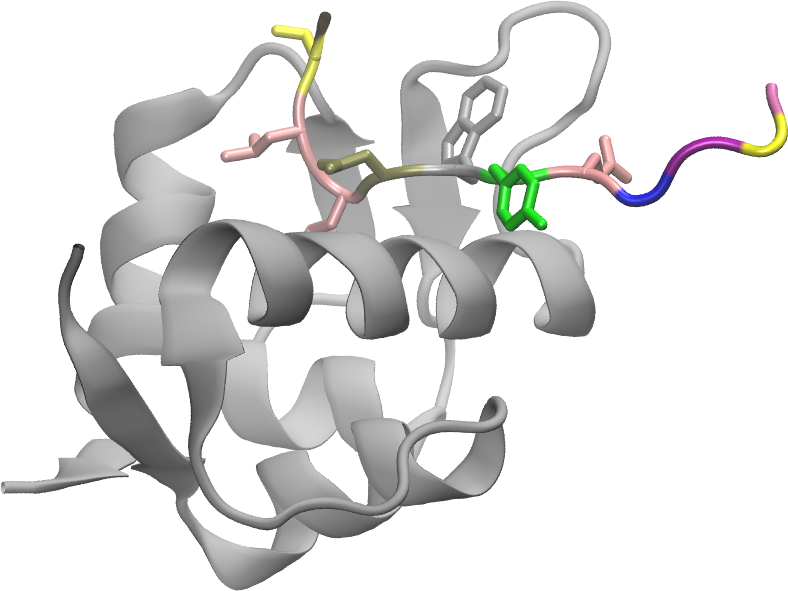 state 8
state 6
43
PMI-Mmd2: analysis of all simulation data with TRAM
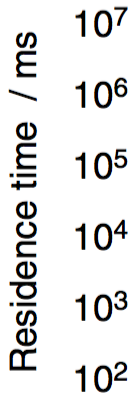 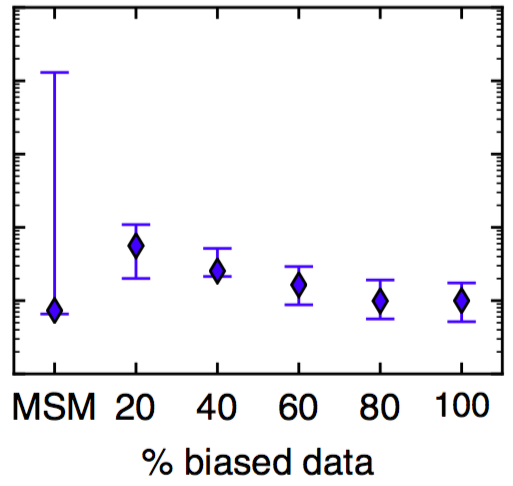 Inclusion of biased data drastically reduces the statistical errors.
[1] Best et al., J. Chem. Theory Comput. 10, 5113 (2014)	      	        errors = 95% confidence intervals
[2] Rauscher et al.,  J. Chem. Theory Comput. 11, 5513 (2014)
[3] Paul ... Abualrous et al., Nat. Commun, 8, 1095 (2017)
44
Application 2: Trypsin-Benzamidine
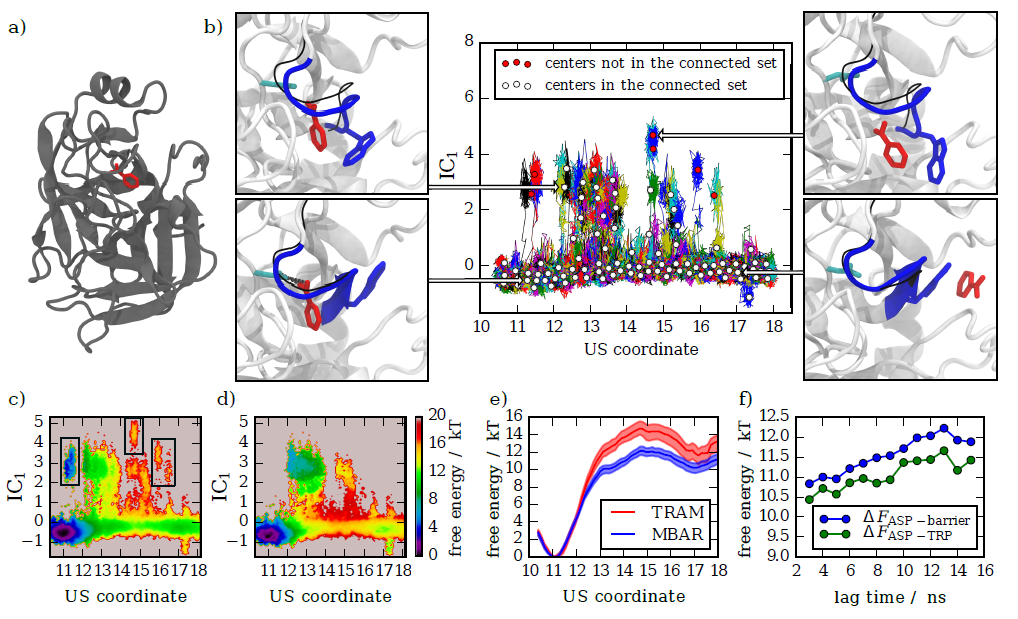 PMI-Mdm2: binding mechanism
Further reading
Wu, Mey, Rosta, Noé:  “Statistically optimal analysis of state-discretized trajectory data from multiple thermodynamic states”,  J. Chem. Phys. 141, 214106 (2014)
Wu, Paul, Wehmeyer, Noé:  “Multiensemble Markov models of molecular thermodynamics and kinetics”, PNAS 113, E3221–E3230 (2016)
Paul et al. “Protein-peptide association kinetics beyond the seconds timescale from atomistic simulations” Nat. Commun., 8, 1095 (2017)
Bin-less estimators
MBAR
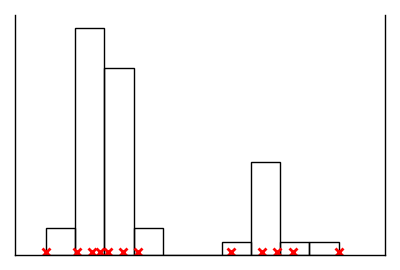 Multistate Bennet acceptance ratio
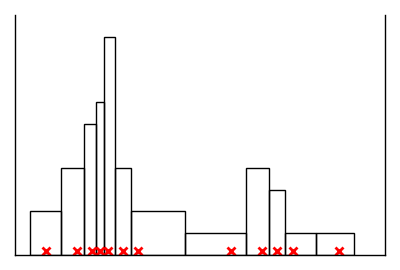 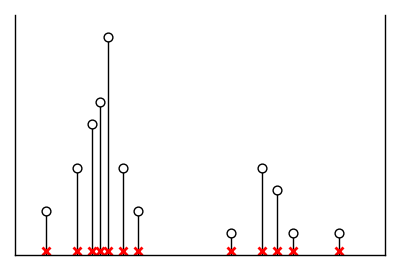 WHAM: binning -> reweighting
MBAR: reweighting -> optional binning  (for computing probabilities)
Bin-less TRAM
How to combine the benefits an MSM with bin-less reweighting?
For WHAM->MBAR we let go the bin-size to zero.
For dTRAM->TRAM this doesn‘t work. MSM with a high number of states are hard to handle.
Introduce the local equilibrium distribution.
The local equilibrium distribution
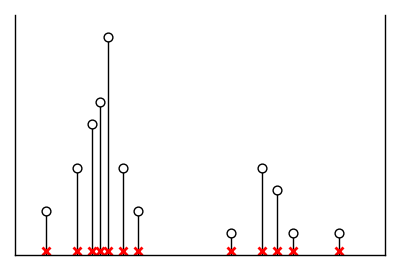 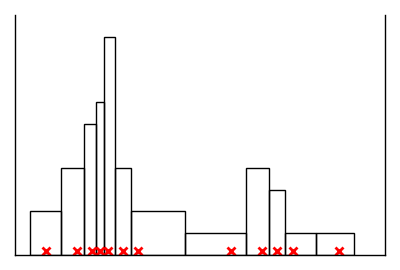 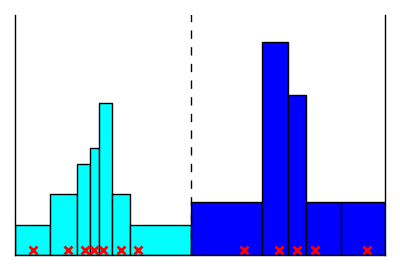 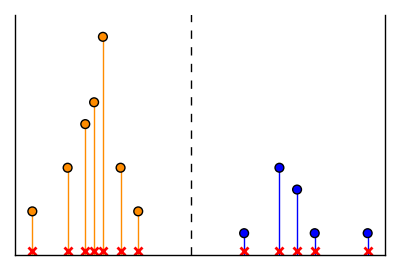 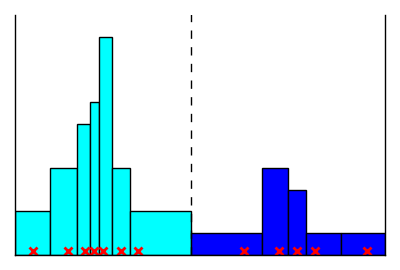 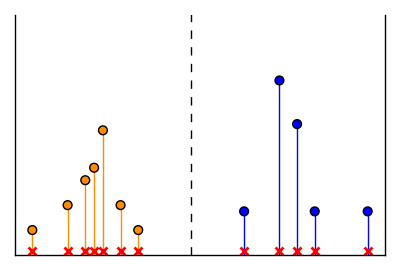 [Speaker Notes: TODO: write out with bias]
Formulation of the TRAM model
Discrete state
Continuous configuration
Formulation of the TRAM model
Discrete state
Continuous configuration
Formulation of the TRAM model
Discrete state
Continuous configuration
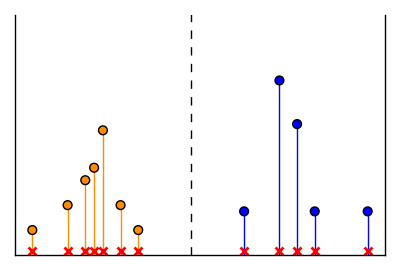 Formulation of the TRAM model
TRAM: workflow
Markov states and transition counts
bias potential values
probabilistic model:
kinetic probabilities (rates)
stationary probabilities (thermodynamics)
Relation between the methods
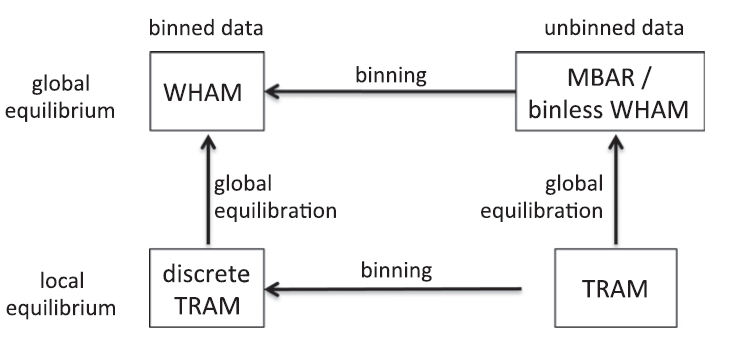 Bin-less estimators: why?
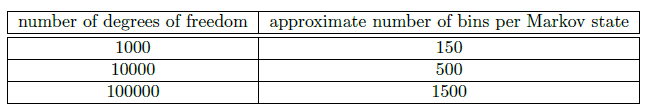 TRAM: strategies for enhanced sampling of kinetics
Model system:
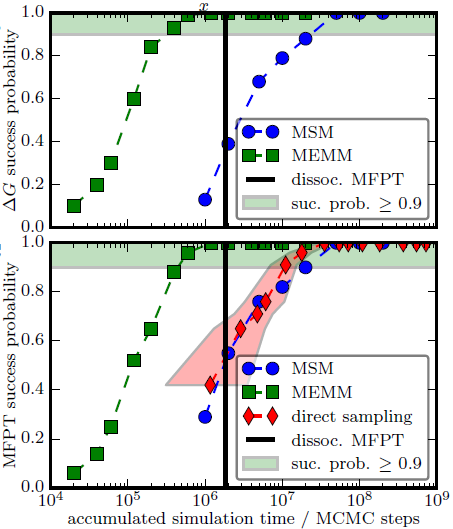 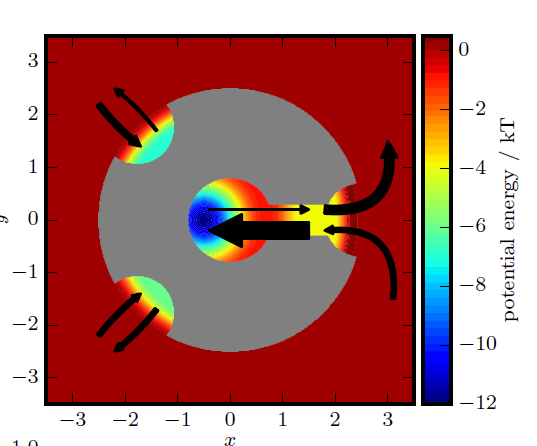 TRAM: strategies for enhanced sampling of kinetics
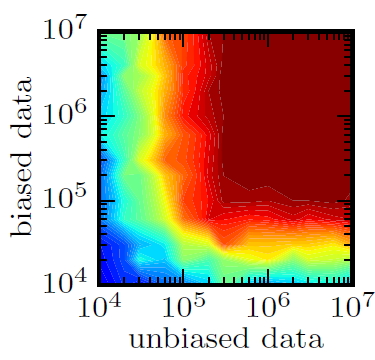 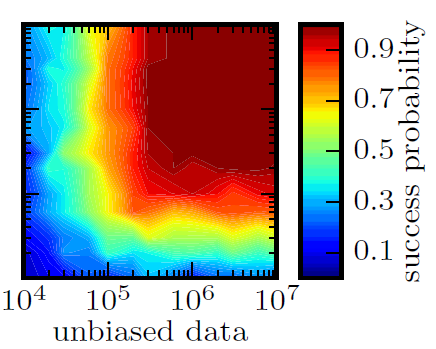 What is replica exchange?
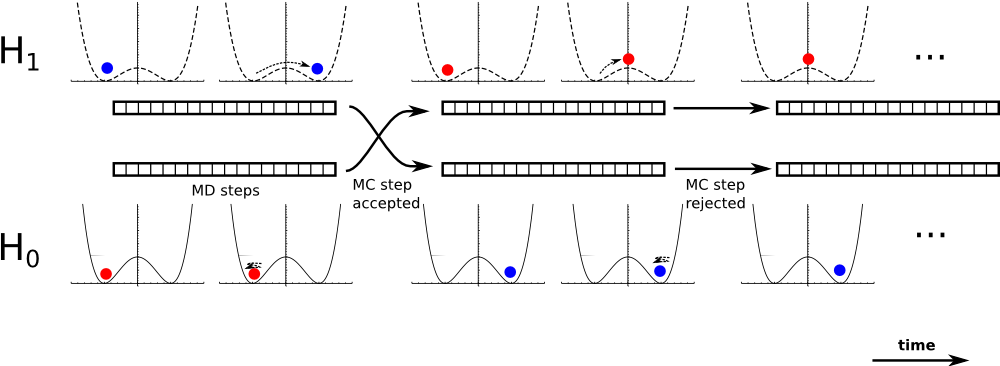 Fukunishi and Watanabe, J. Chem. Phys. 116, 9058 (2002)
The role of HREMD
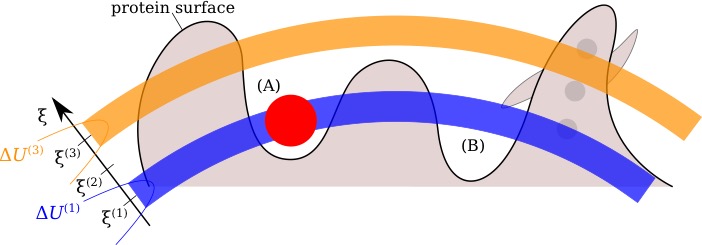 62
What is valid input data for TRAM?
Overlap in (d)TRAM
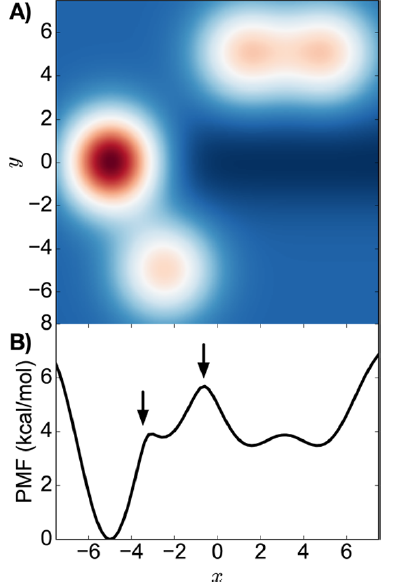 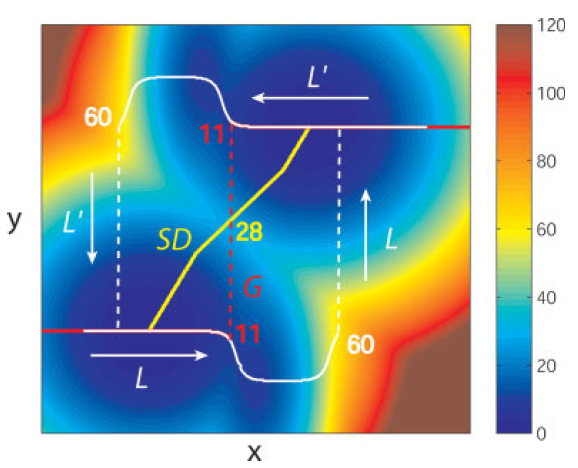 Jo et al, J. Phys. Chem. B 120 8733 (2016)	Rosta et al, J. Comput. Chem. 30, 1634 (2009)
Overlap in (d)TRAM
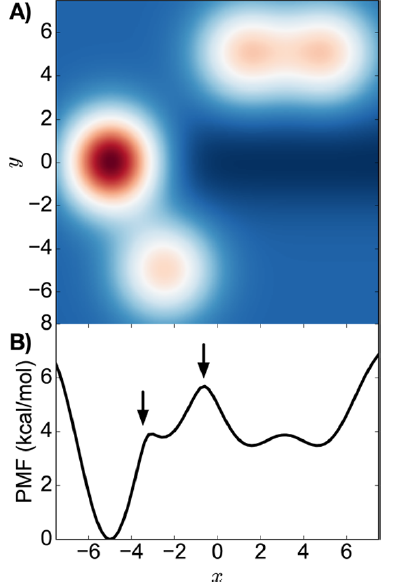 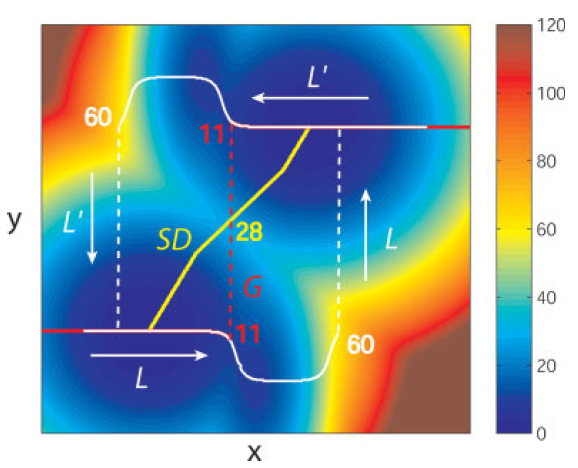 Jo et al, J. Phys. Chem. B 120 8733 (2016)	Rosta et al, J. Comput. Chem. 30, 1634 (2009)
Overlap of biased distributions
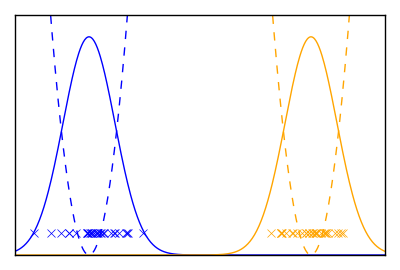 [1] Shirts and Chodera, Statistically optimal analysis of samples from multiple equilibrium states, J. Chem. Phys. 129, 124105 (2008)
Overlap in (d)TRAM
ensembles
enough local overlap between 
biased probability distributions
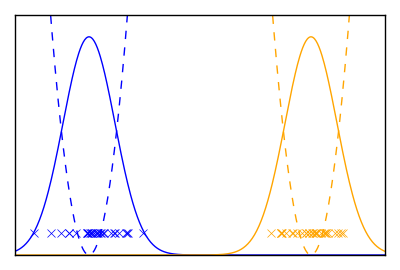 reversible transitions 
between Markov states
Markov states
Much of this is based on empirical evidence from numerical examples.
[Speaker Notes: TODO: orthogonal degree of freedom]
TRAM: combining normal MD with biased MD
Markov states and transition counts
bias potential values
probabilistic model:
kinetic probabilities (rates)
stationary probabilities (thermodynamics)
WHAM derivation
(d)TRAM: solution
[Speaker Notes: Lagrange duality theory]
dTRAM: workflow
probabilistic model:
NOT computing the bias energies
… but using the application-specific API:
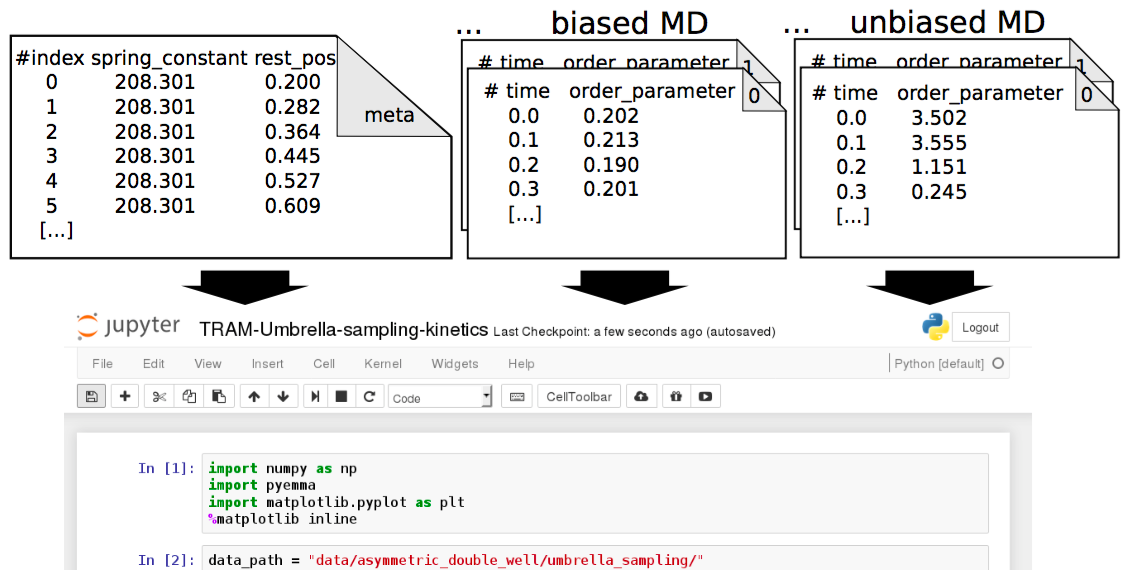 Free energy: definition and use
By “free energies” we mean :
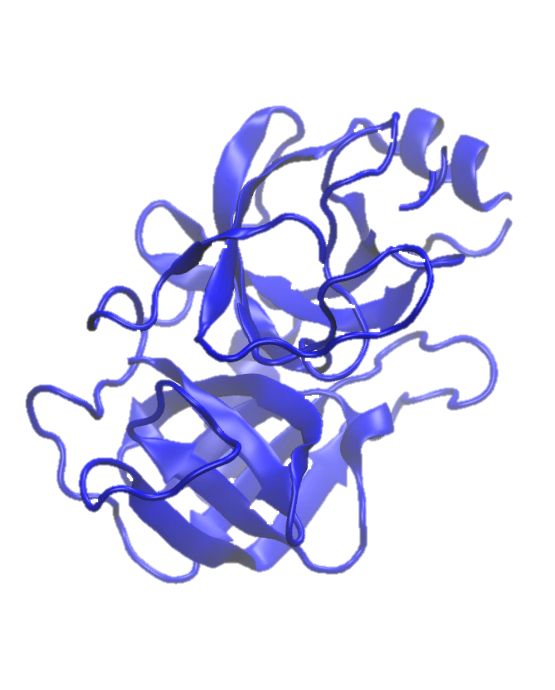 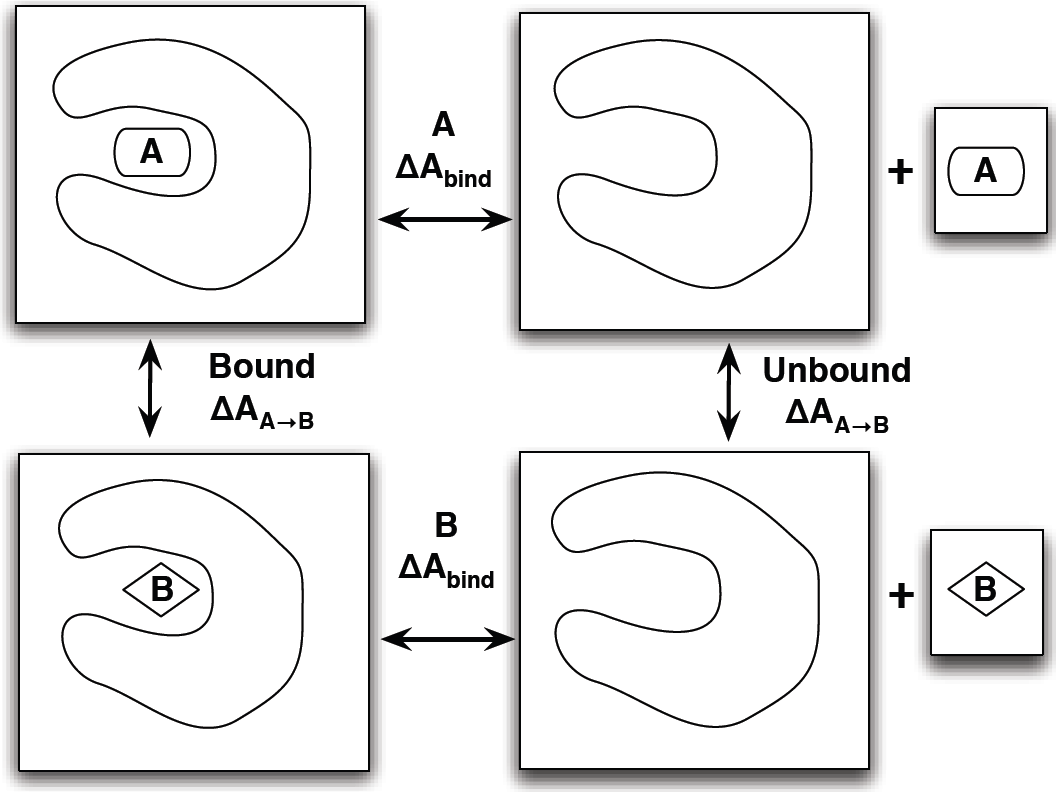 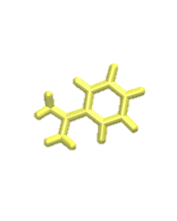 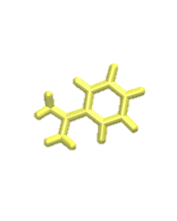 Example: umbrella sampling